Investigations:Annual Compliance Training
Amber L. Grove, Title IX Coordinator
July 22, 2023
Agenda
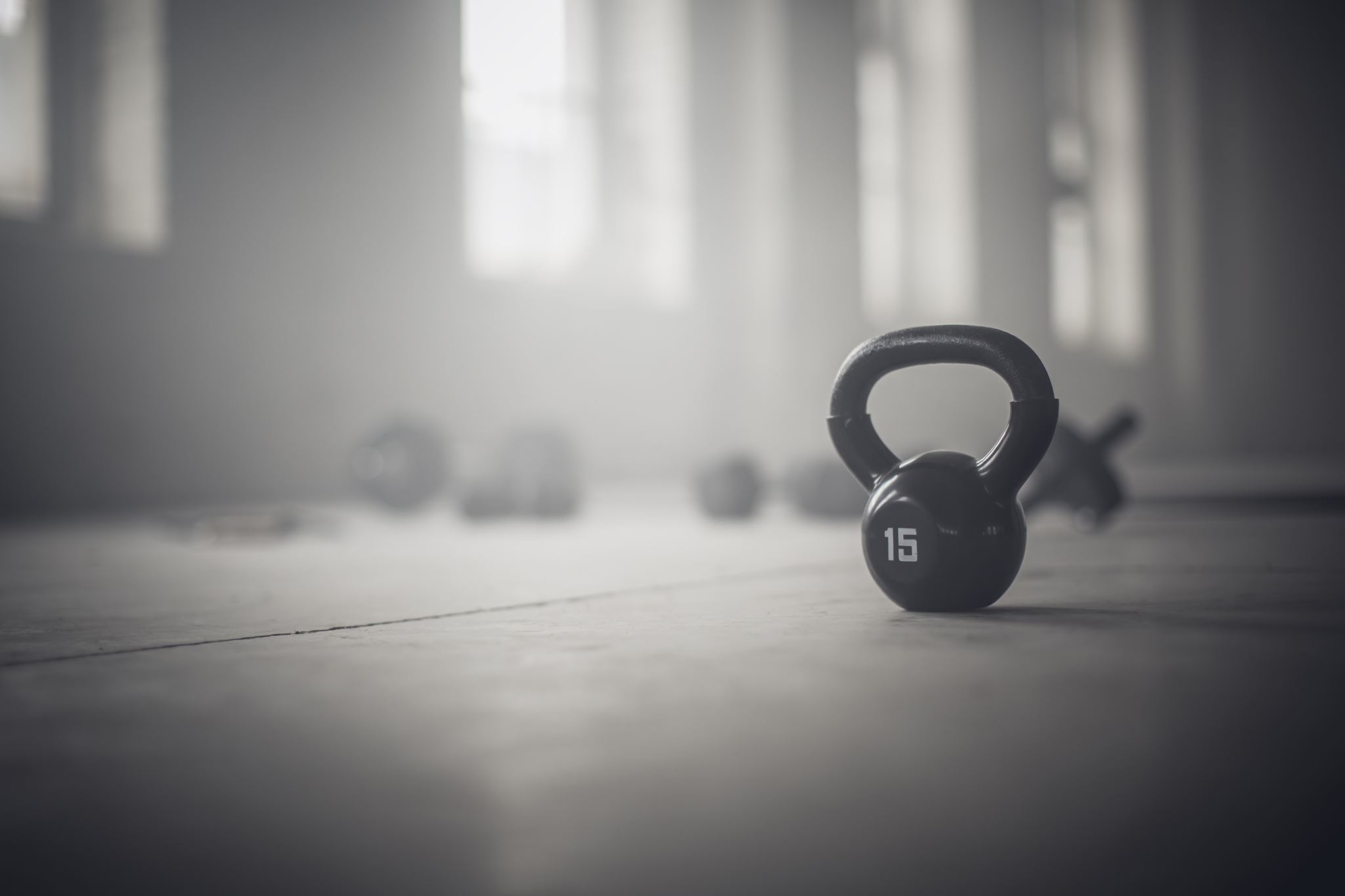 Welcome
Introductory Exercise
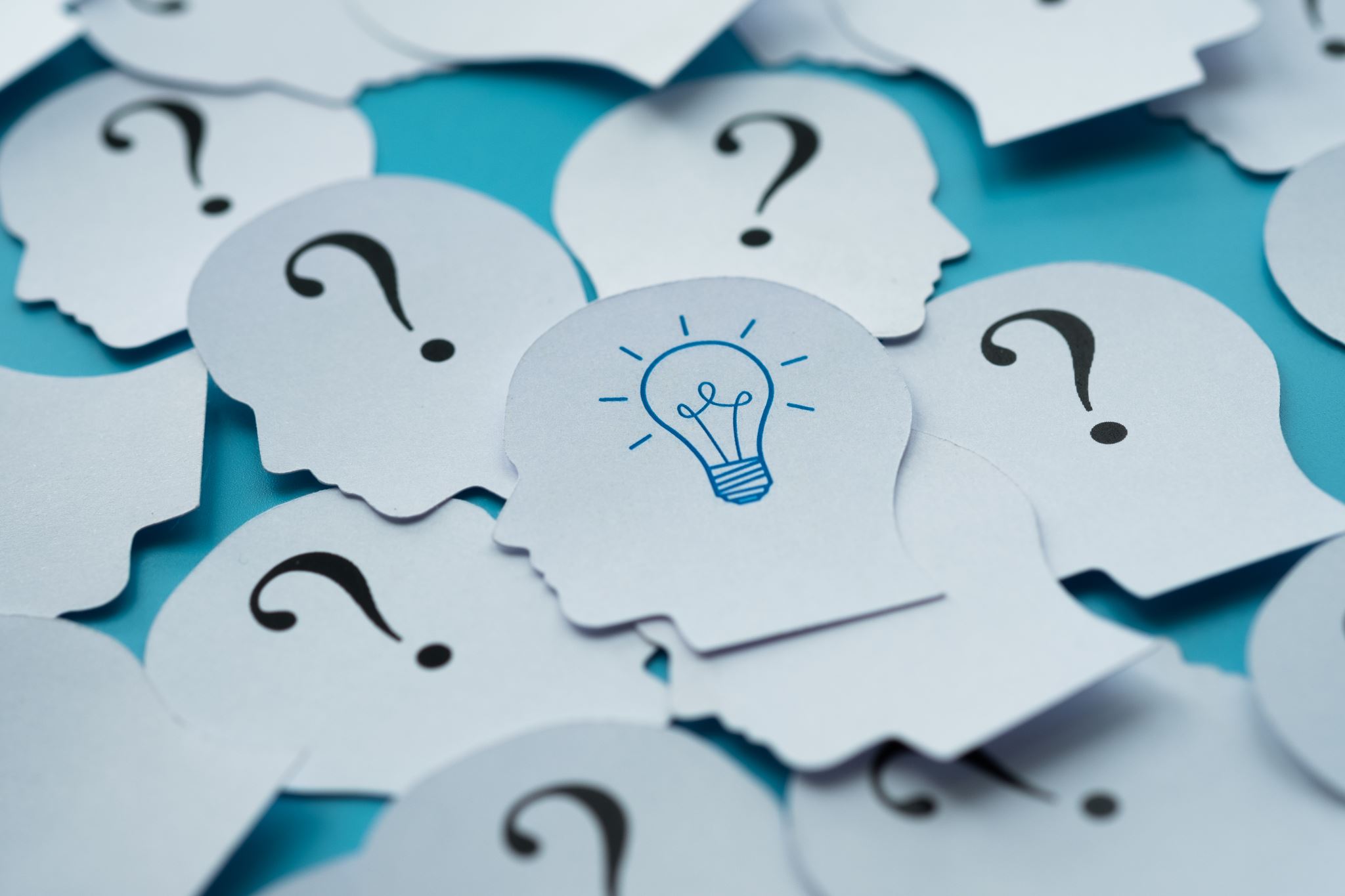 Share one boring thing about yourself.
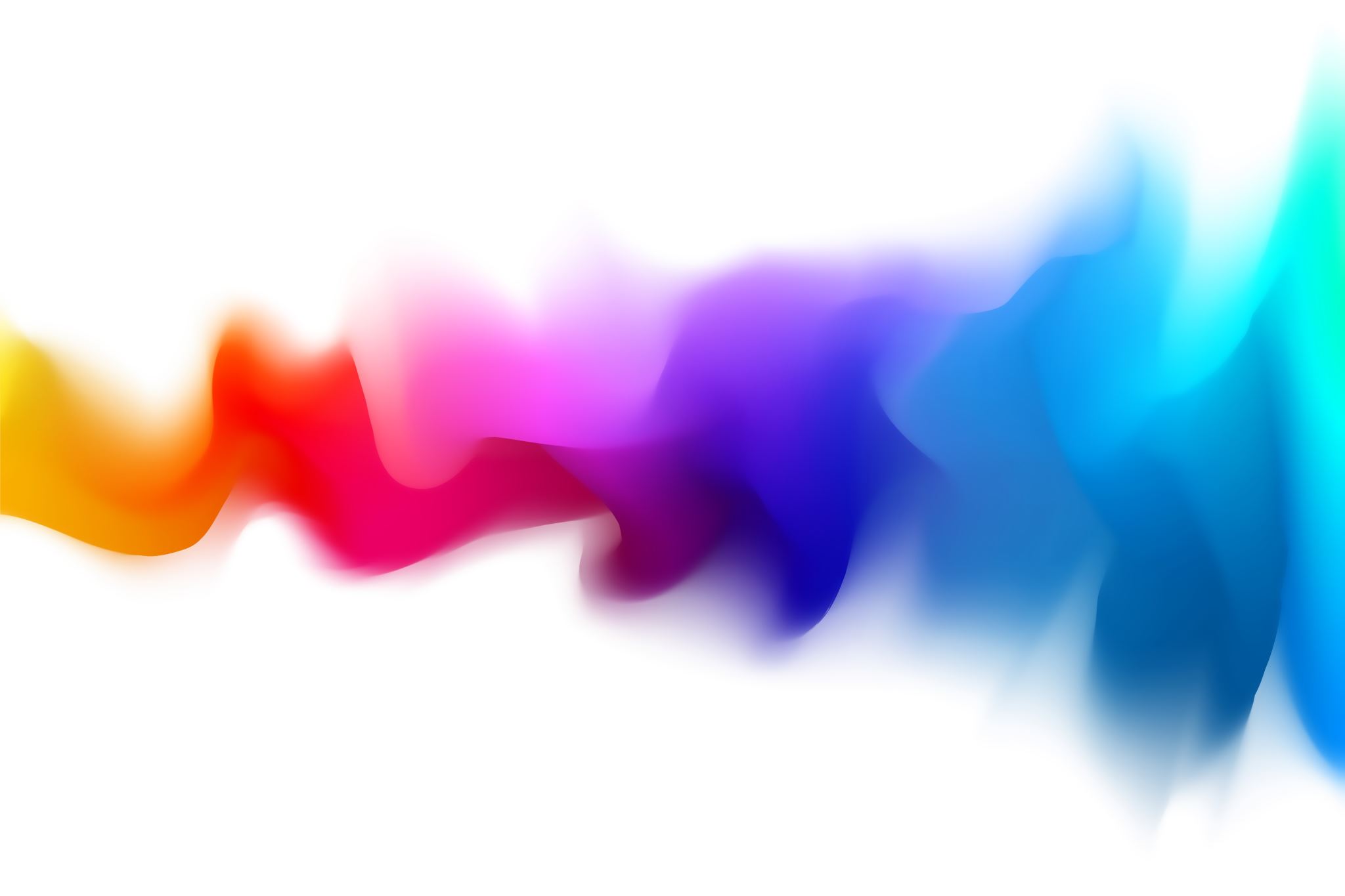 Trauma Informed Practices
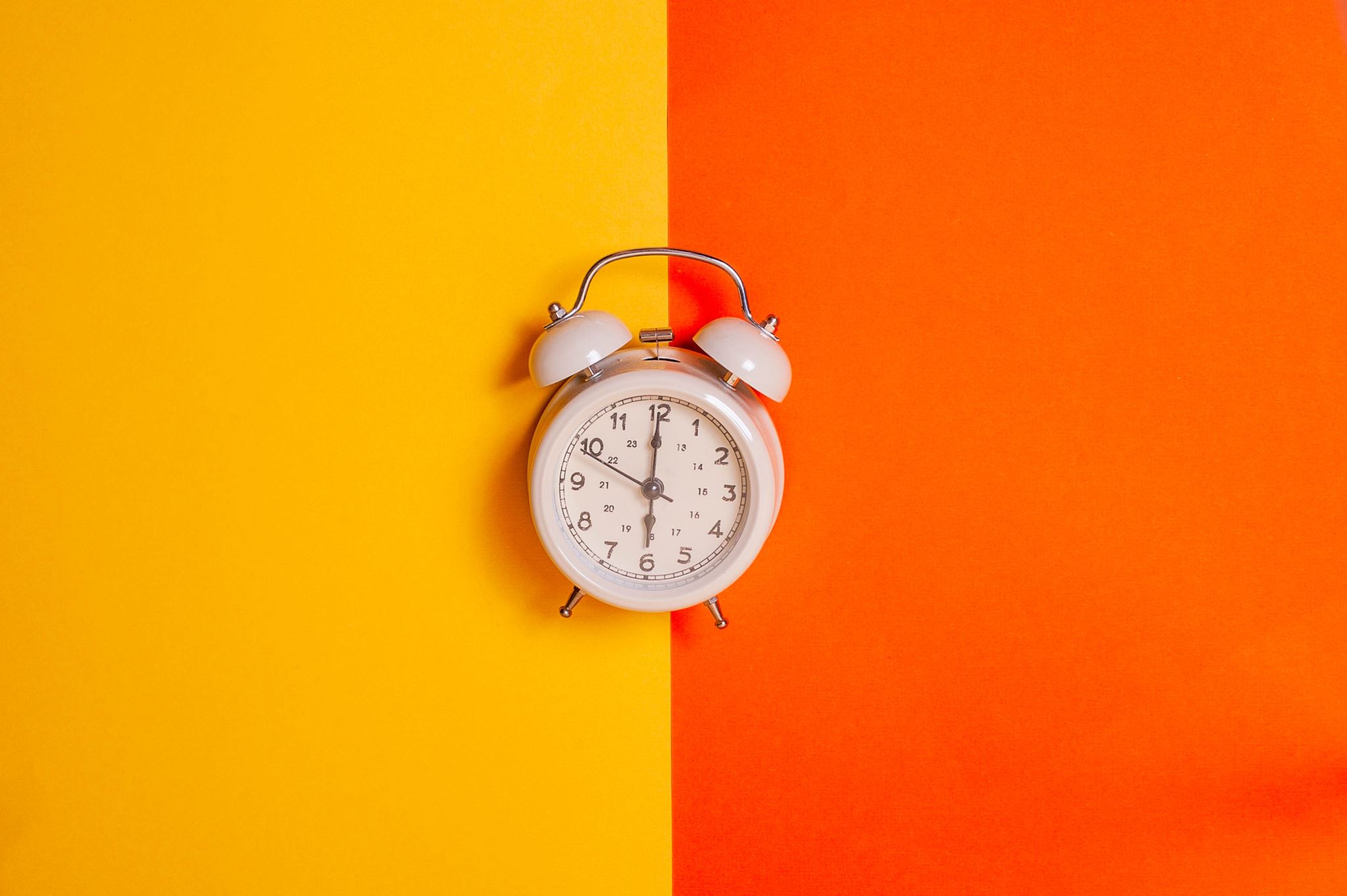 Break
Please return in 10 minutes.
Title IX:
State of the Regulations
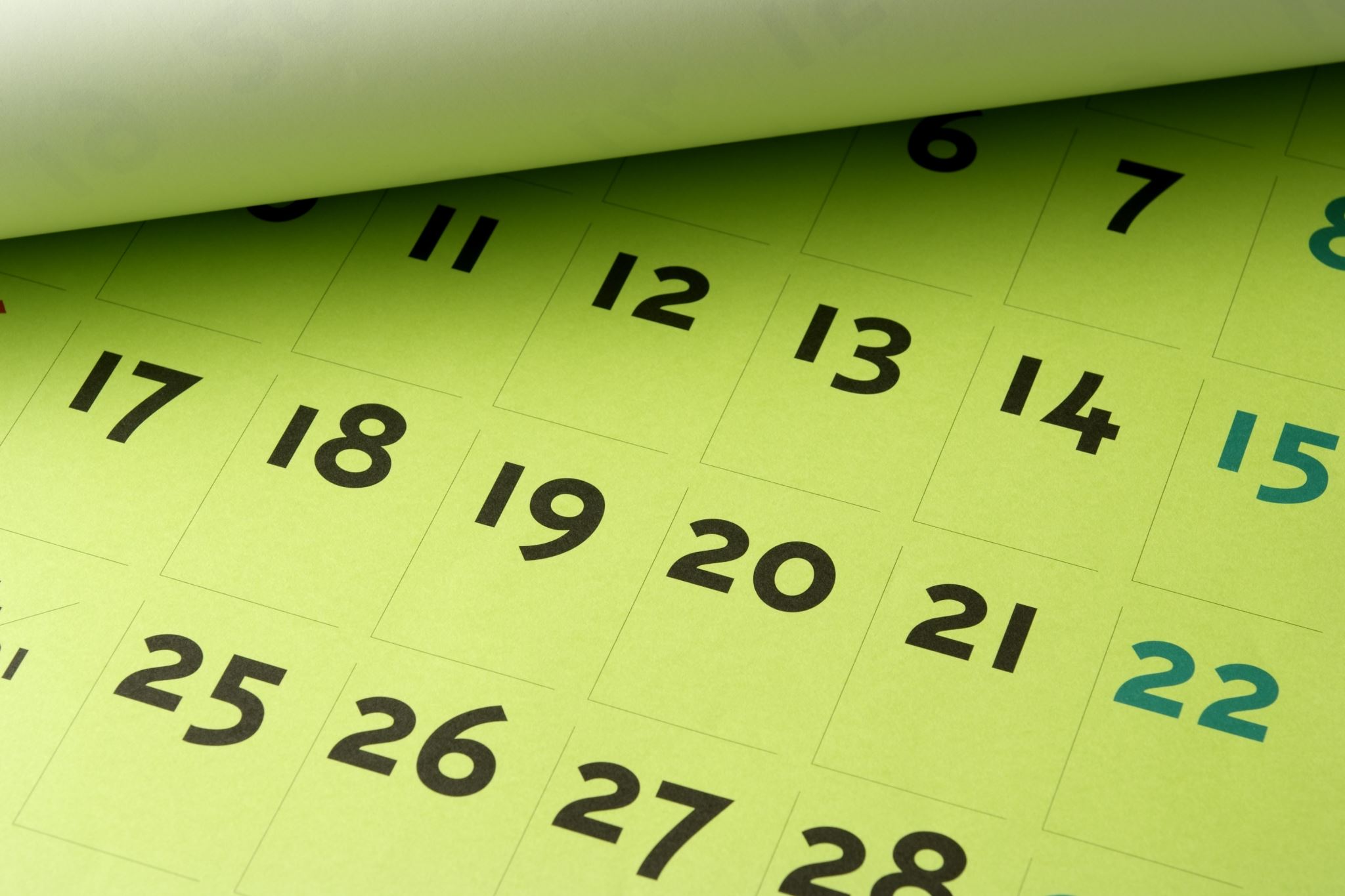 Updated Release
Expected publication moved to October 2023
Anticipated Changes
Policy Review
AD 85 Jurisdiction
AD 91 Jurisdiction
Covers all other forms of discrimination, harassment, and prohibited conduct not covered by AD 85
Any nonconsensual sexual act proscribed by Federal, tribal, or State law.
Sexual Assault includes sexual contact or intercourse with an individual without that individual’s consent, including sexual contact or intercourse against an individual’s will or in a circumstance in which an individual is incapable of consenting to the contact or intercourse.
Sexual Assault
(A) Nonconsensual Sexual Contact. Intentional sexual touching, however slight, with any object or part of one’s body of another’s private areas without consent. Sexual Contact includes: 
intentional contact with the breasts, buttock, groin, or genitals; 
touching another with any of these body parts;
making another touch you or themselves with or on any of these body parts; or 
any other intentional bodily contact in a sexual manner.
Sexual Assault: Nonconsensual Sexual Contact
(B) Nonconsensual Sexual Intercourse. Sexual penetration or intercourse, however slight, with a penis, tongue, finger, or any object, and without consent.  Penetration can be oral, anal, or vaginal.
Sexual Assault: Nonconsensual Sexual Intercourse
(C) Fondling. The touching of the private body parts of another individual for the purpose of sexual gratification, without the consent of the Complainant, including instances where the Complainant is incapable of giving consent because of the Complainant’s age or because of the Complainant’s temporary or permanent mental incapacity.
Sexual Assault: Fondling
Dating Violence
The term “dating violence” means violence committed by a person:
	(A) who is or has been in a social relationship of a romantic or intimate nature with the victim; and,
	(B) where the existence of such a relationship shall be determined based on a consideration of the following factors:
		(i)  the length of the relationship;
		(ii)  the type of relationship; and,
		(iii)  the frequency of interaction between the persons involved in the relationship.
Domestic Violence
The term “domestic violence” includes felony or misdemeanor crimes of violence committed by:
a current or former spouse or intimate partner of the victim
by a person with whom the victim shares a child in common
by a person who is cohabitating with or has cohabitated with the victim as a spouse or intimate partner
by a person similarly situated to a spouse of the victim under the domestic or family violence laws of the jurisdiction receiving grant monies
or by any other person against an adult or youth victim who is protected from that person’s acts under the domestic or family violence laws of the jurisdiction.
Stalking
The term “stalking” means engaging in a course of conduct directed at a specific person that would cause a reasonable person to:
	(A) fear for their safety or the safety of others; or
	(B) suffer substantial emotional distress.
Retaliation means any adverse action taken by a member of the University faculty, staff, or student body against any individual on the basis of a complaint made by such individual, or on the basis of such individual’s participation in an investigation, hearing, or inquiry by the University, or participation in a court proceeding relating to suspected Prohibited Conduct at the University. Retaliation shall include, but not be limited to, harassment, discrimination, threats of physical harm, job termination, punitive work schedule or research assignments, decrease in pay or responsibilities, or negative impact on academic progress.
Retaliation
AD 85 Sexual Harassment (Generally)
Conduct‌ ‌on‌ ‌the‌ ‌basis‌ ‌of sex, gender-identity, and/or sexual orientation‌
AD 85 Sexual Harassment (Hostile Environment)
Unwelcome conduct determined by a reasonable person to be so severe, pervasive and objectively offensive that it effectively denies a person equal access to the University’s Education Program or Activity.
AD 85 Sexual Harassment (Hostile Environment Examples)
AD 85 Sexual Harassment (Quid Pro Quo)
An employee of the University conditioning the provision of an aid, benefit, or service of the University on an individual’s participation in unwelcome sexual conduct.
Unwelcome conduct of a sexual nature, including unwelcome sexual advances, requests for sexual favors, and other verbal, nonverbal, graphic, or physical conduct of a sexual nature, when: (1) submission to or rejection of such conduct is made either explicitly or implicitly a condition of an individual’s employment or academic standing or is used as the basis for employment decisions or for academic evaluation, grades, or advancement (quid pro quo)…
AD 91: Sex-Based Harassment
…or (2) such conduct is sufficiently severe, persistent, or pervasive that it interferes with or limits a person’s ability to participate in or benefit from the University’s education or work programs or activities (hostile environment).
AD 91: Sex-Based Harassment (continued)
Verbal, nonverbal, graphic, or physical aggression, intimidation, or hostile conduct based on actual or perceived sex, sex-stereotyping, sexual orientation, or gender identity, but not involving conduct of a sexual nature, when such conduct is sufficiently severe, persistent, or pervasive that it interferes with or limits a person’s ability to participate in or benefit from the University’s education or work programs or activities.
AD 91: Gender-Based Harassment
For example, persistent disparagement of a person based on a perceived lack of stereotypical masculinity or femininity or exclusion from an activity based on sexual orientation or gender identity also may violate this Policy.
AD 91: Gender-Based Harassment (continued)
Conduct of any nature that denies an individual the opportunity to participate in or benefit from a University program or activity, or otherwise adversely affects a term or condition of an individual’s employment, education, or living environment, because of the individual’s actual or perceived age, race, color, ancestry, national origin, sex, sexual orientation, gender,  gender identity, physical or mental disability, religion, creed, service in the uniformed services (as defined in state and federal law), veteran status, marital or family status, pregnancy, pregnancy-related conditions, genetic information or political ideas.
AD 91: Discrimination
Taking sexual advantage of another for one’s benefit or to benefit or advantage anyone other than the one being exploited
AD-91: Sexual Exploitation
Viewing, possessing, producing, or distributing child pornography; 
non-consensual recording, disseminating, or copying of images, photography, video, or audio recording of sexual activity or nudity conducted in a private space; 
knowingly exposing another person to a sexually transmitted infection, or sexually transmitted disease, without their awareness; 
prostituting, or promoting or soliciting the prostitution of, another person; or 
use of dishonesty or deception regarding the use of contraceptives or condoms during the course of sexual contact or sexual activity.
AD-91: Sexual Exploitation Examples
Questions?
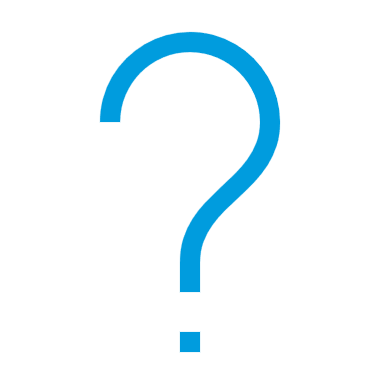 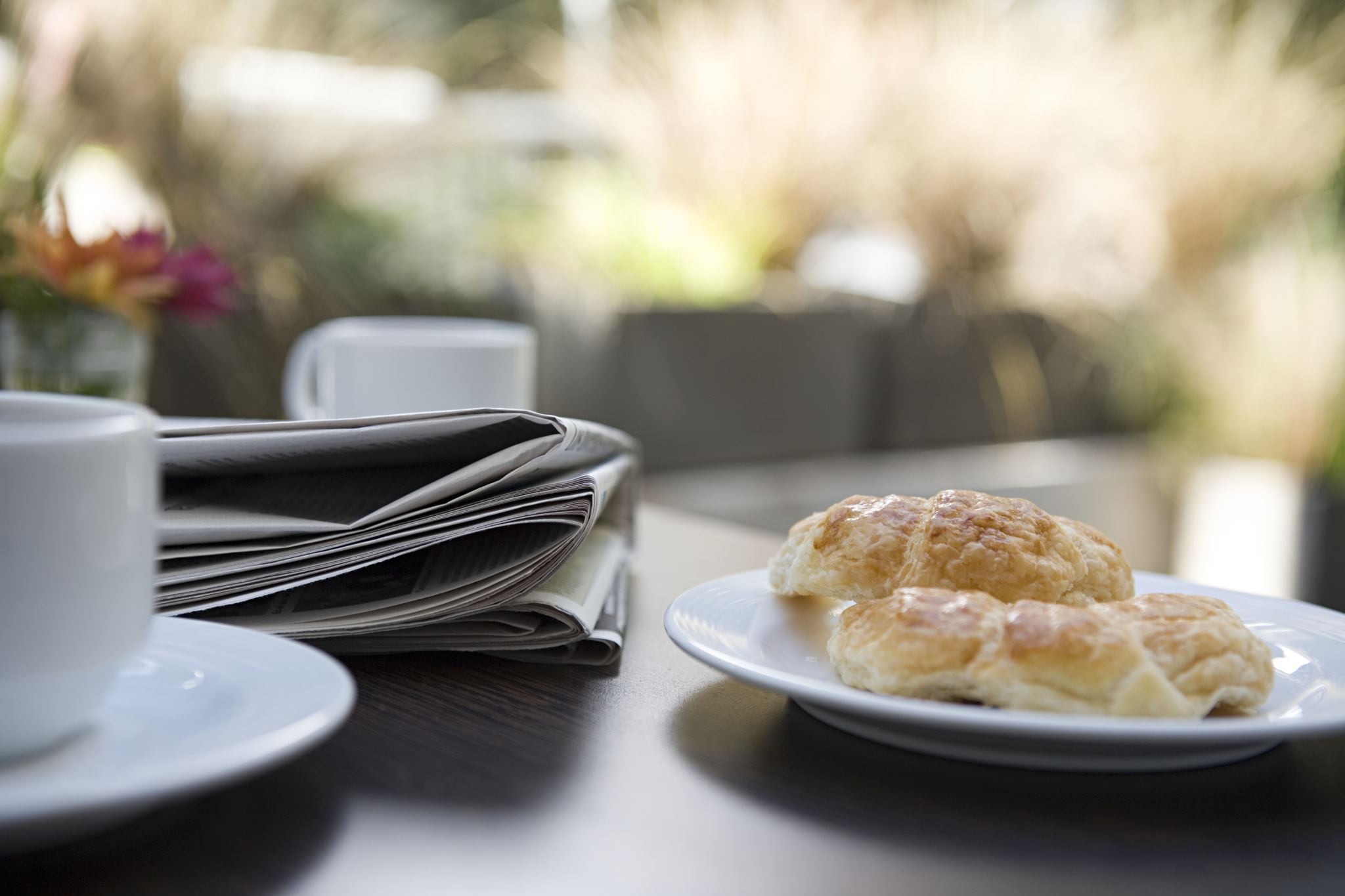 Lunch Break
Checking Bias Activity
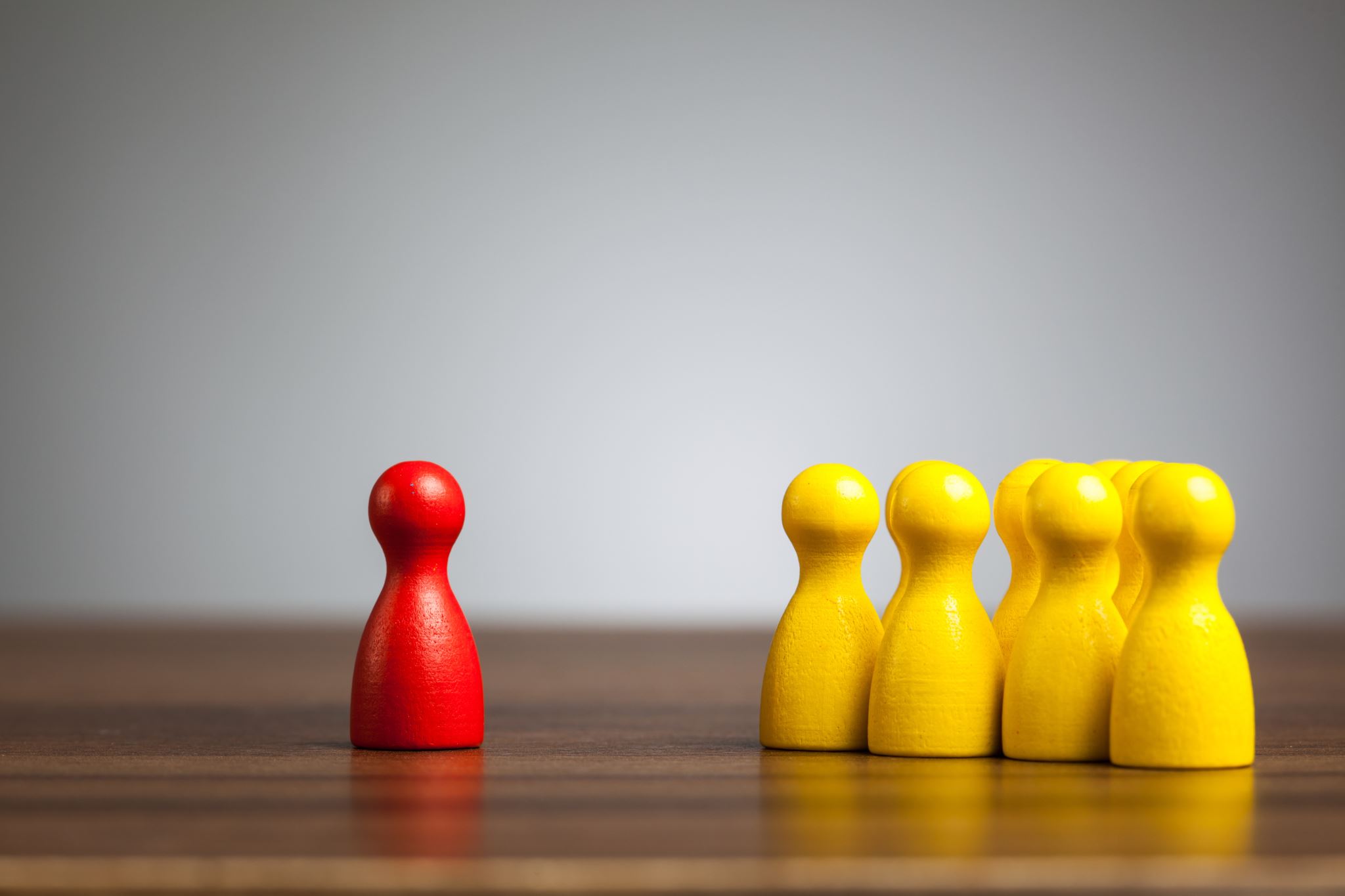 Bias Defined
Oxford Languages defines bias as “prejudice in favor of or against one thing, person, or group compared with another, usually in a way considered to be unfair.”
Conscious Bias
Cognitive Bias
Unconscious Bias
Types of Bias
Conscious Bias
Cognitive Bias
Brain’s attempt to simplify
Repeated errors of thinking
Happen when information is misinterpreted
Affect rationality of judgment
Can lead to inaccurate or unreasonable conclusions
Types of Cognitive Bias
Anchoring Bias
Attentional Bias
Confirmation Bias
Dunning-Kruger Effect
False Consensus Effect
Misinformation Effect
Optimism Effect
Self-Serving Bias
Unconscious Bias
Implicit
Beliefs and attitudes happening outside of an individual’s control
Difficult to identify
Types of Unconscious Bias
Affinity Bias
Attribution Bias
Confirmation Bias
Conformity Bias
Contrast Effect
Gender Bias
Circle of Trust
On the left side of the paper, write down the initials of the six to ten  most trusted people (preferably non-family members) you know.
Draw a line under the last set of initials. Now write three to five more sets of initials of folks you are acquainted with.
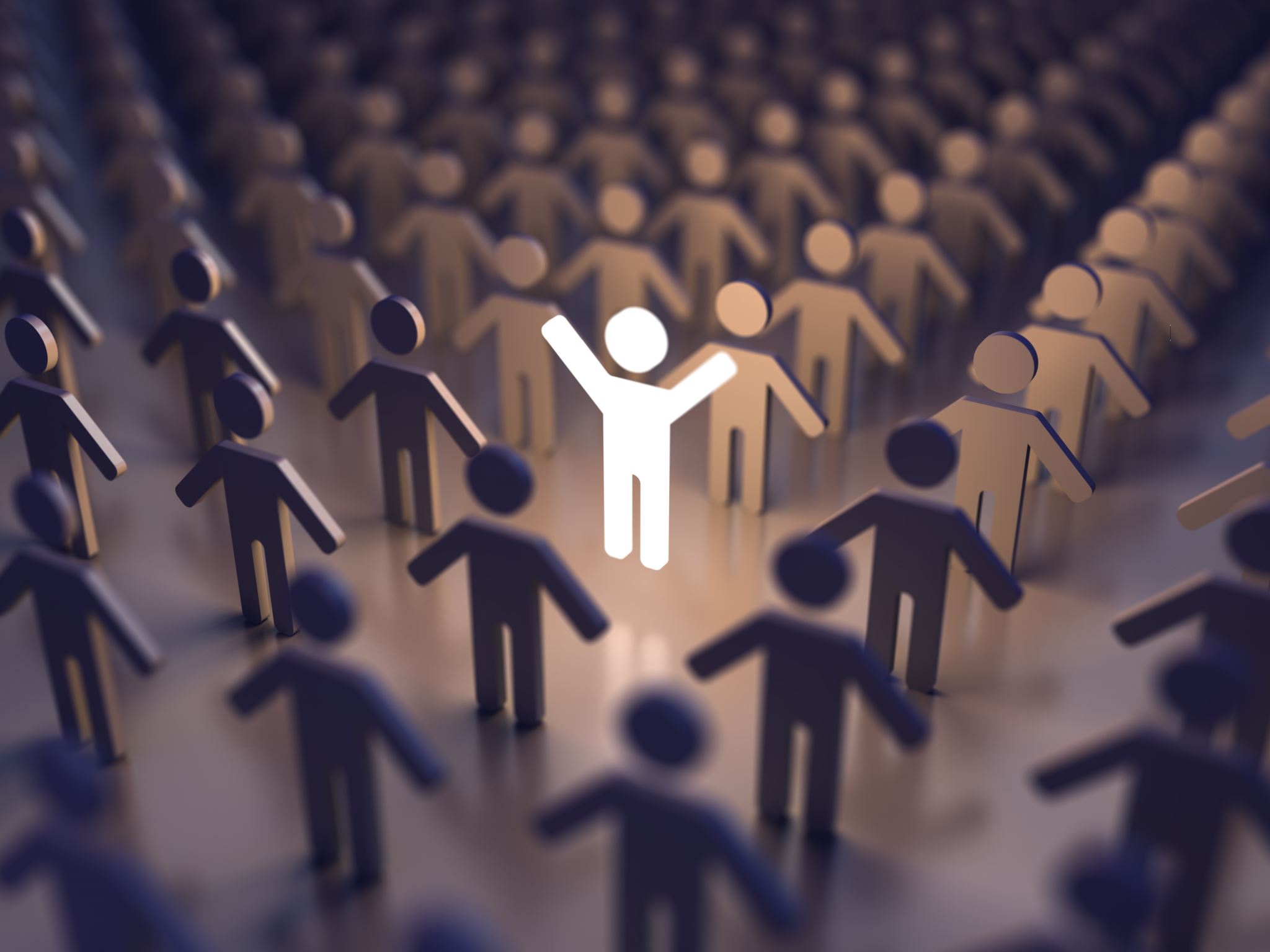 Circle of Trust Diversity Dimensions
Gender
Age
Race
Ethnicity
Native Language
Religion
Political Affiliation
Professional Background/Education
Marital Status
Income
Affinity or In-Group Bias
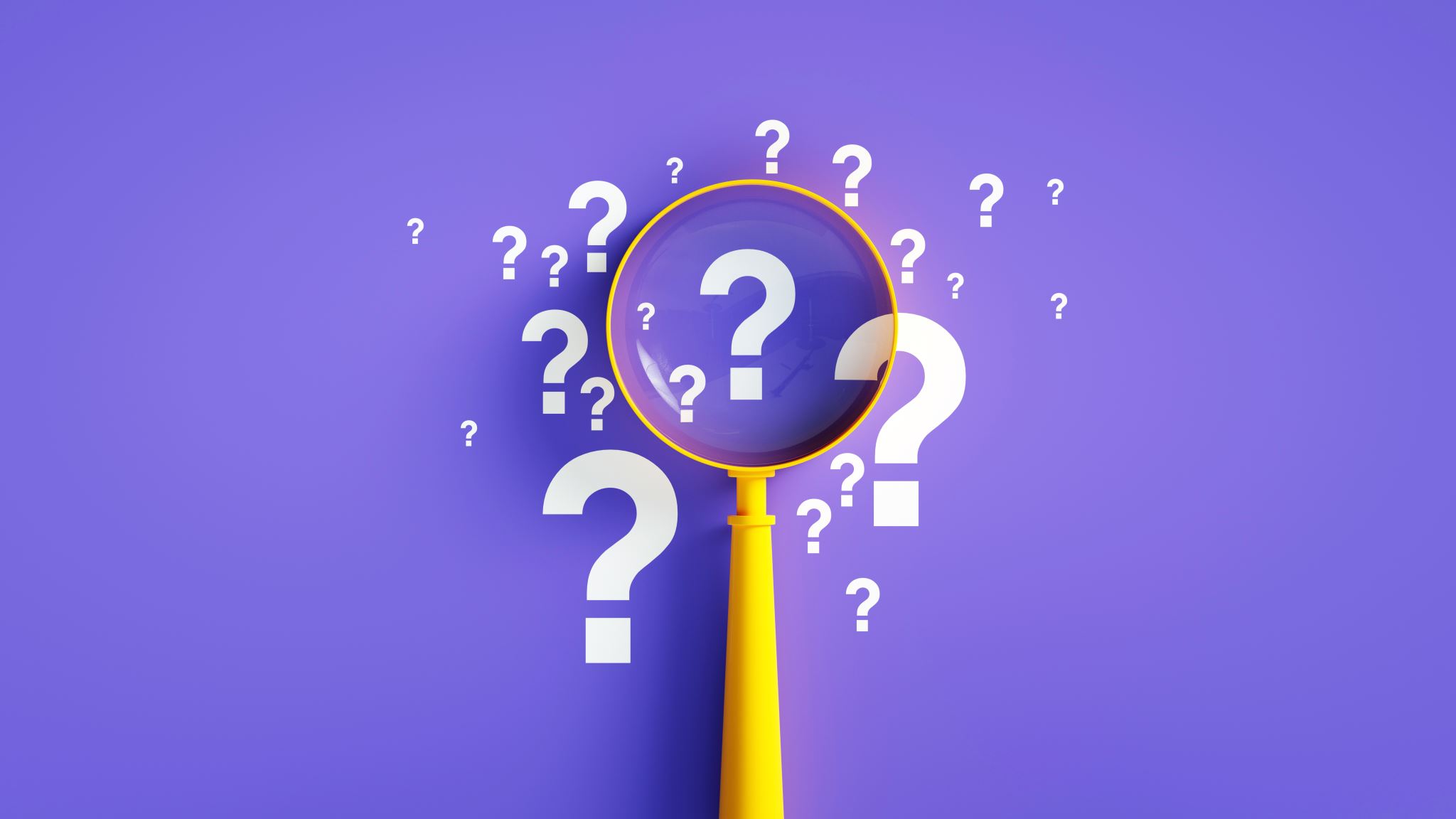 What are the implications?
How could this impact investigations?
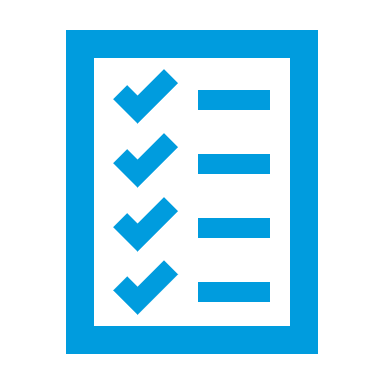 Process Review
Can occur after an individualized safety and risk analysis
Analysis must find an immediate threat to physical health or safety of any individual in the community arising from circumstances in the allegations of prohibited conduct
Student removal: follows interim action section of Student Code
Employee removal: follows relevant HR and departmental processes
Emergency Removal
Resources and Supportive Measures
Non-disciplinary
Non-punitive
Reasonably available
Individualized
Without fee or charge
Designed to restore equal access without unreasonably burdening other party
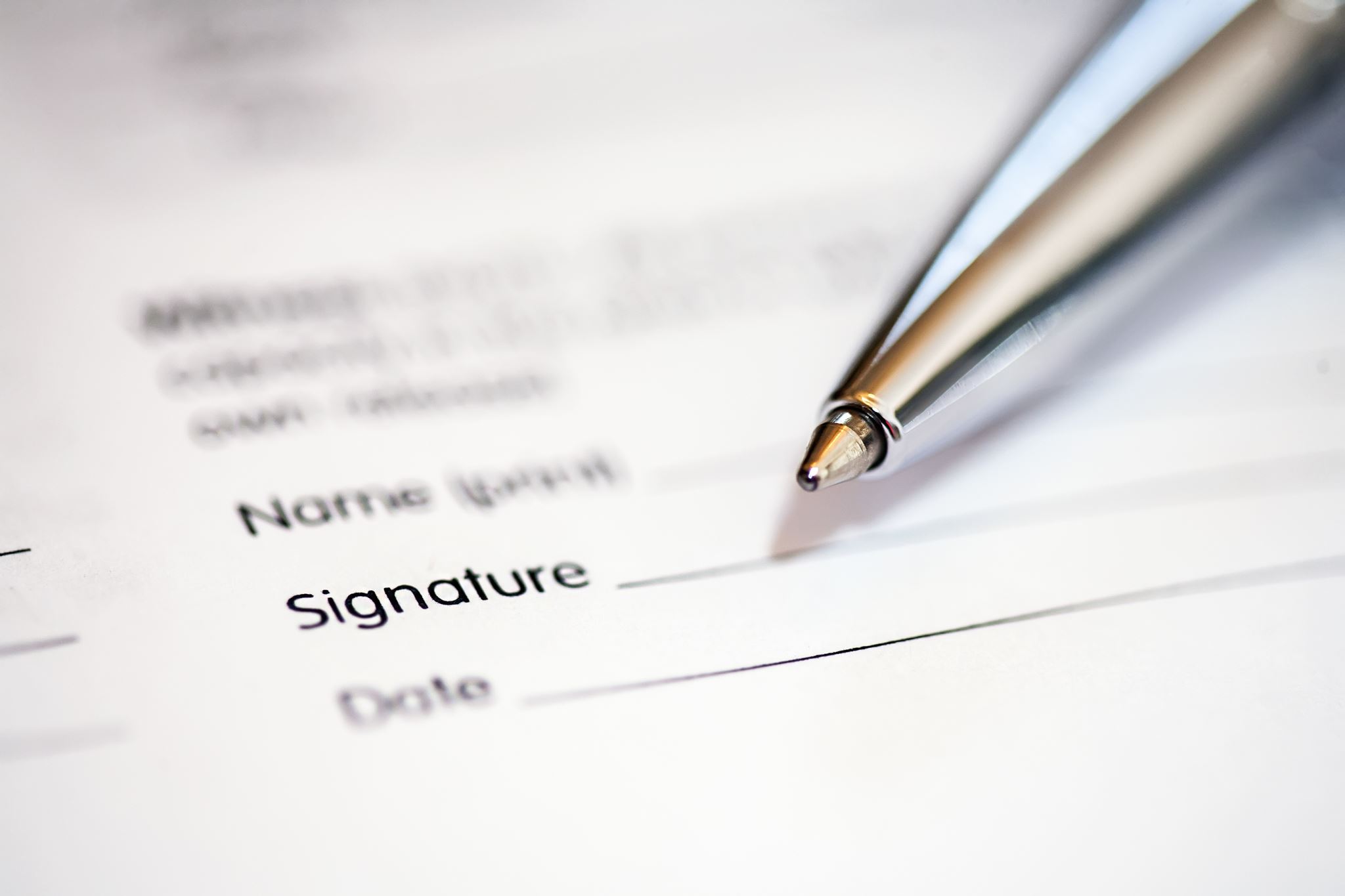 Formal Complaint
Document or electronic submission
Filed by Complainant or Title IX Coordinator
Contains sufficient information about allegations of prohibited conduct to allow Respondent to prepare and respond
Informal Resolution
Available at any time after a formal complaint is filed, but before a final determination regarding responsibility is made
Not available when an employee is accused of harassing a student
Voluntary process requiring written consent acknowledging willing participation
Includes a right to withdraw from process and resume formal process at any time prior to agreeing to resolution
Questions?
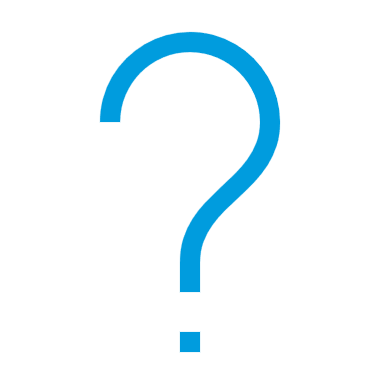 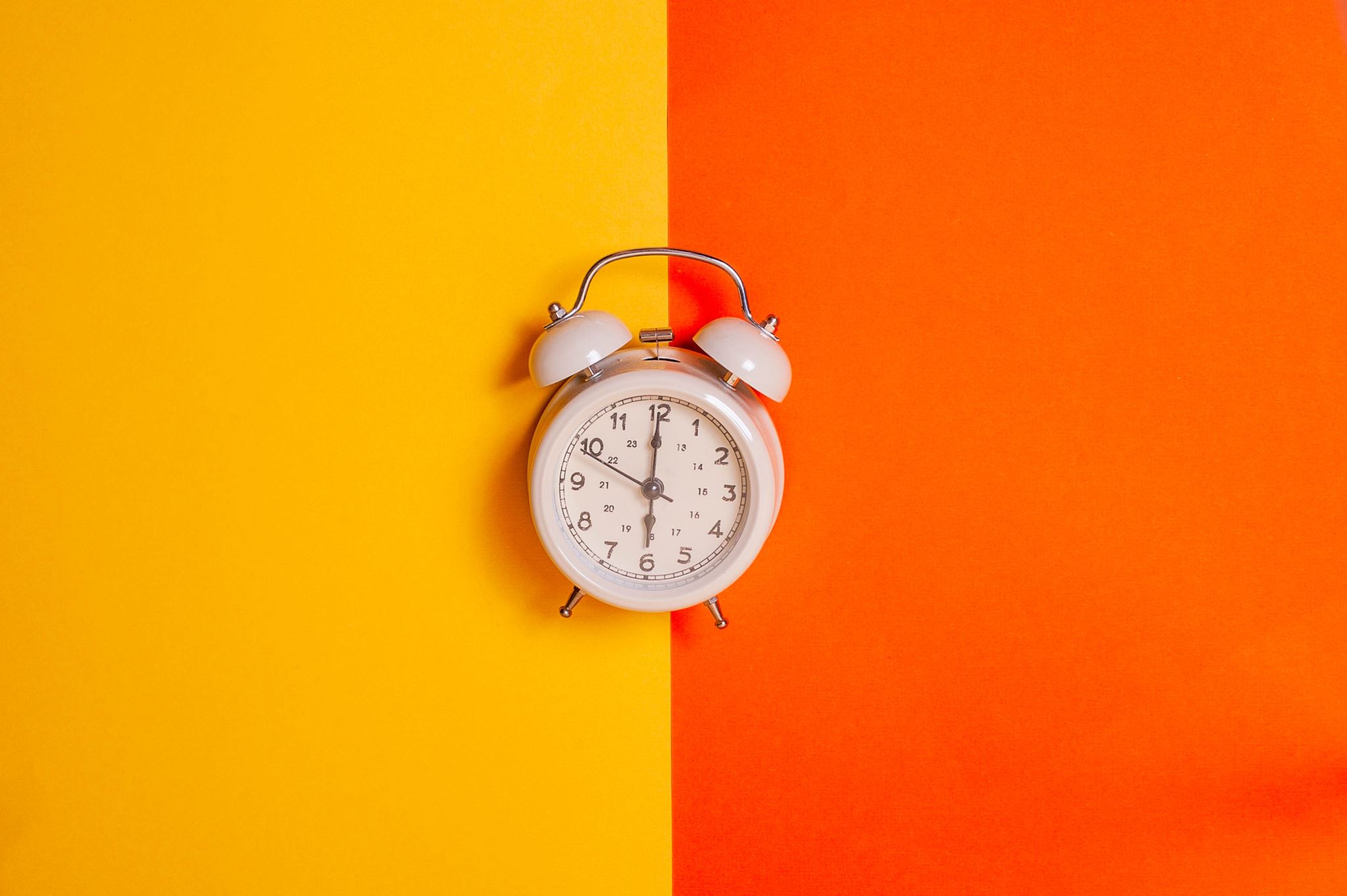 Break
Please return in 10 minutes.
General Case Documentation
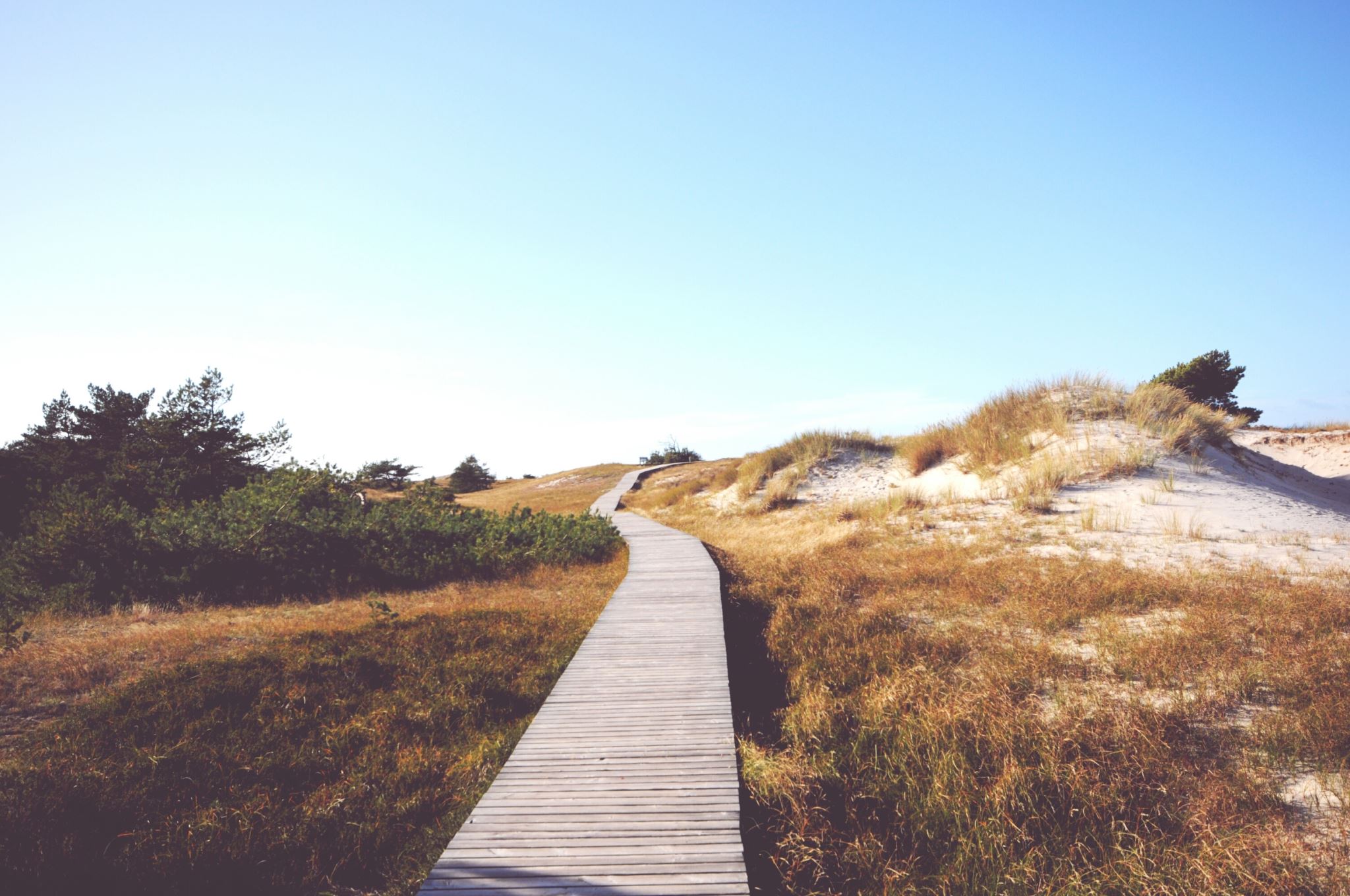 Maxient Utilization and Audit Trails
Notice of Allegations and Investigation
Relevance
Federal Rule of Evidence 401 gives the following test for relevant evidence: “Evidence is relevant if: (a) it has any tendency to make a fact more or less probable than it would be without the evidence; and (b) the fact is of consequence in determining the action.”
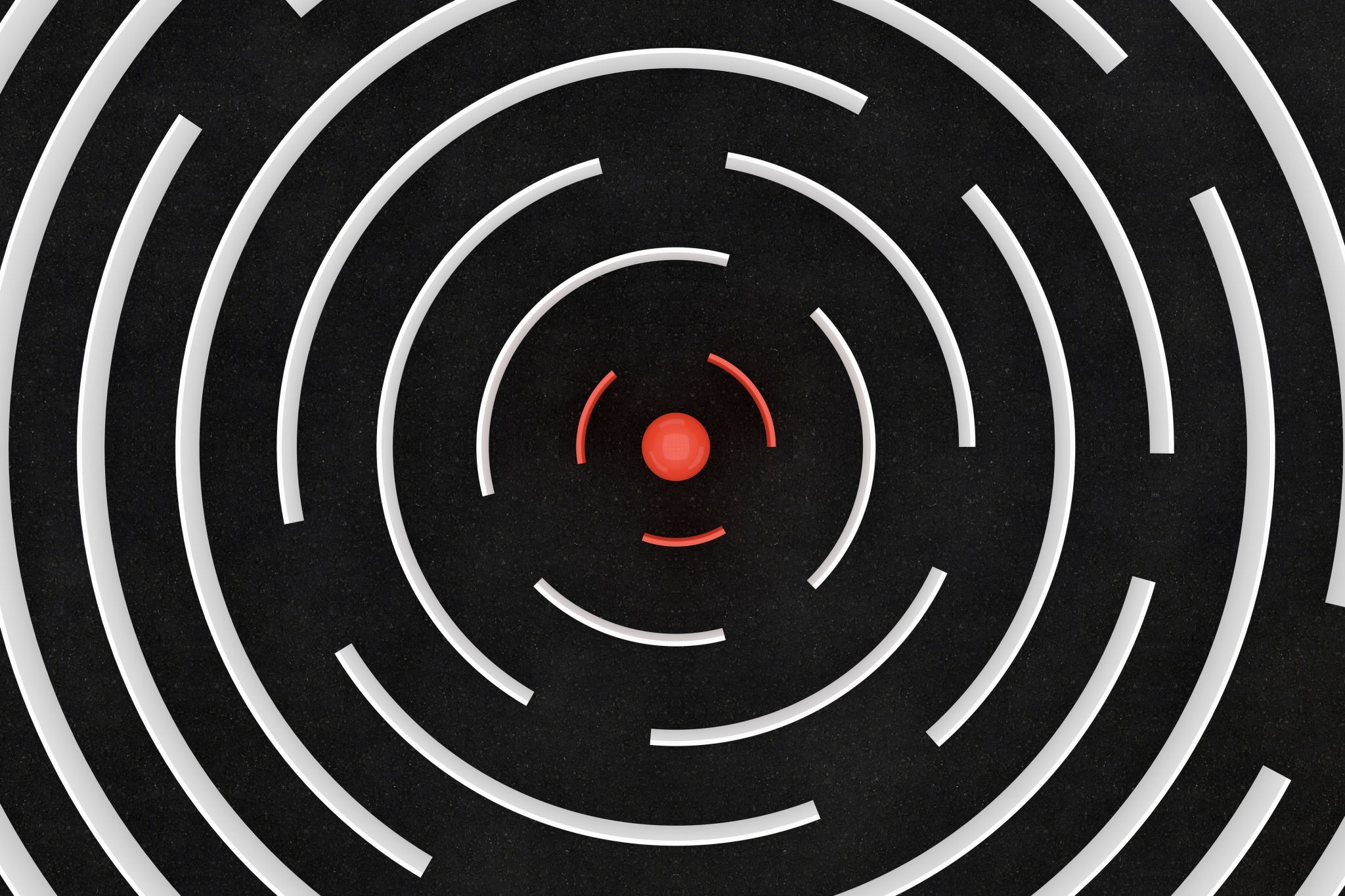 Relevance Roundtable
Questions?
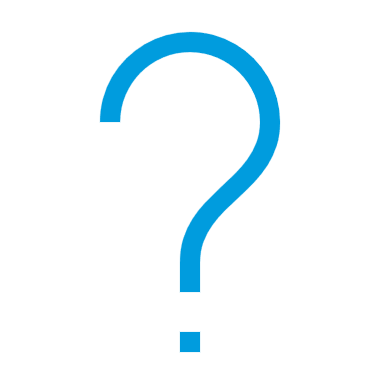 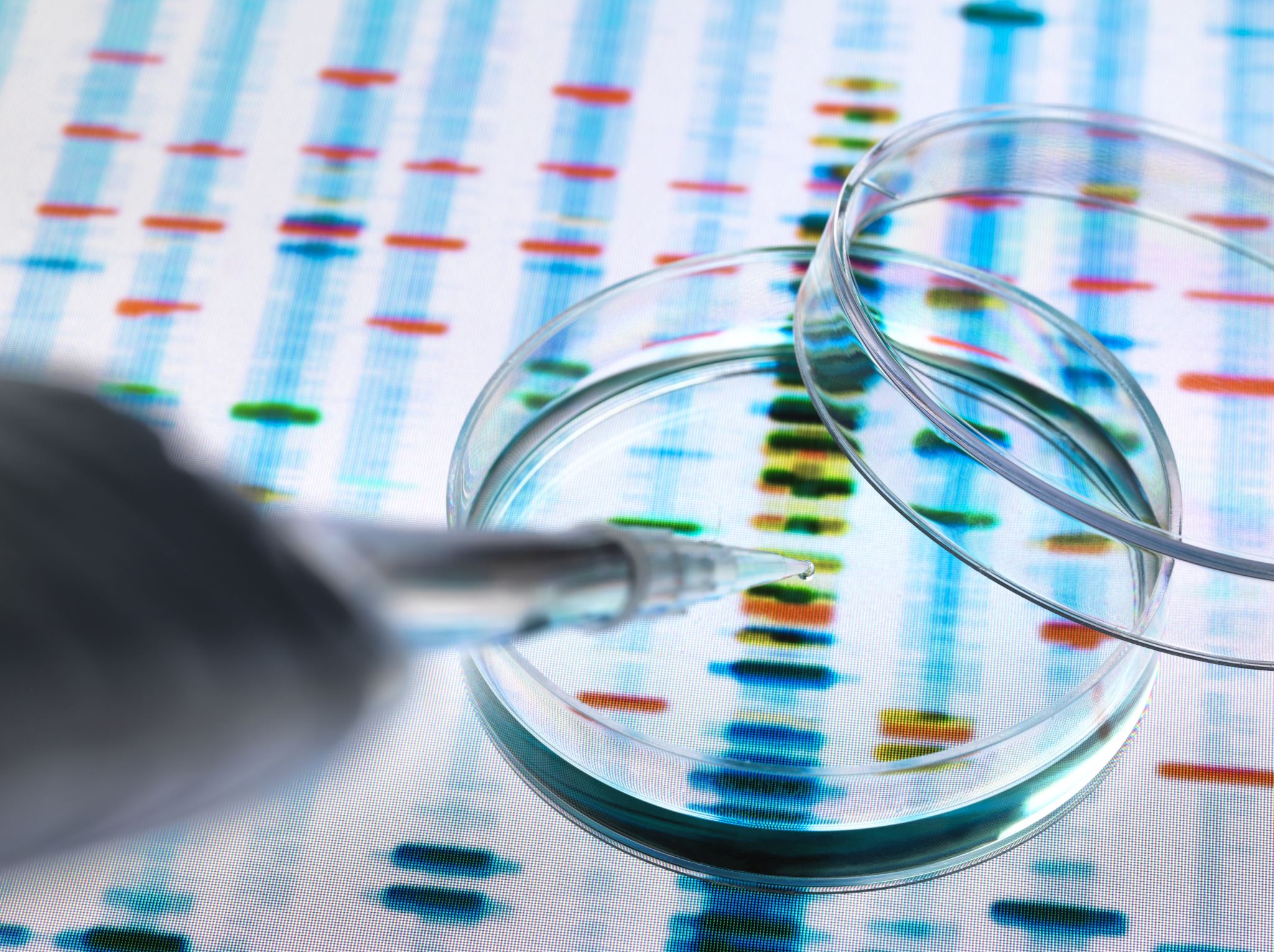 Investigation Technique
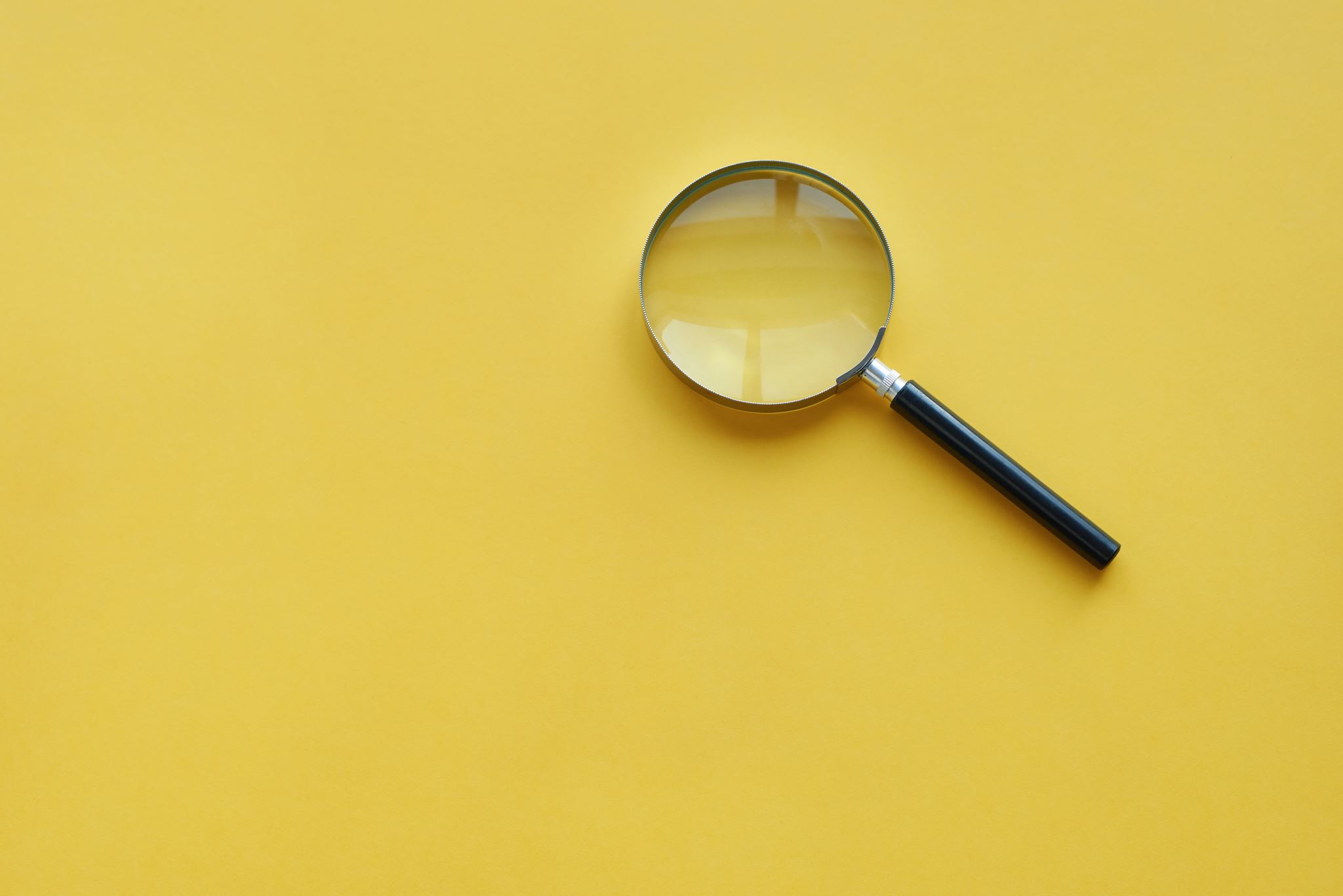 Investigation Roundtable
What works well? 
What lessons have been learned?
Hearing Overview
Complainant Presentation and Response
Respondent Presentation and Response
Witness Presentation and Response
Hearing Order
Presentation Prompt
Please share with us an overview of the investigative report.
Hearing Roundtable
Questions?
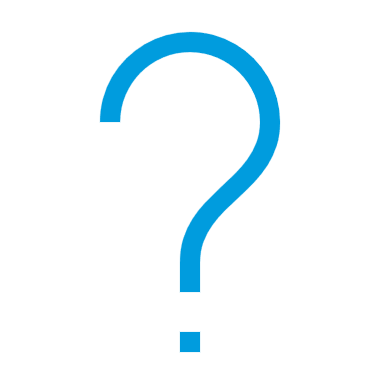 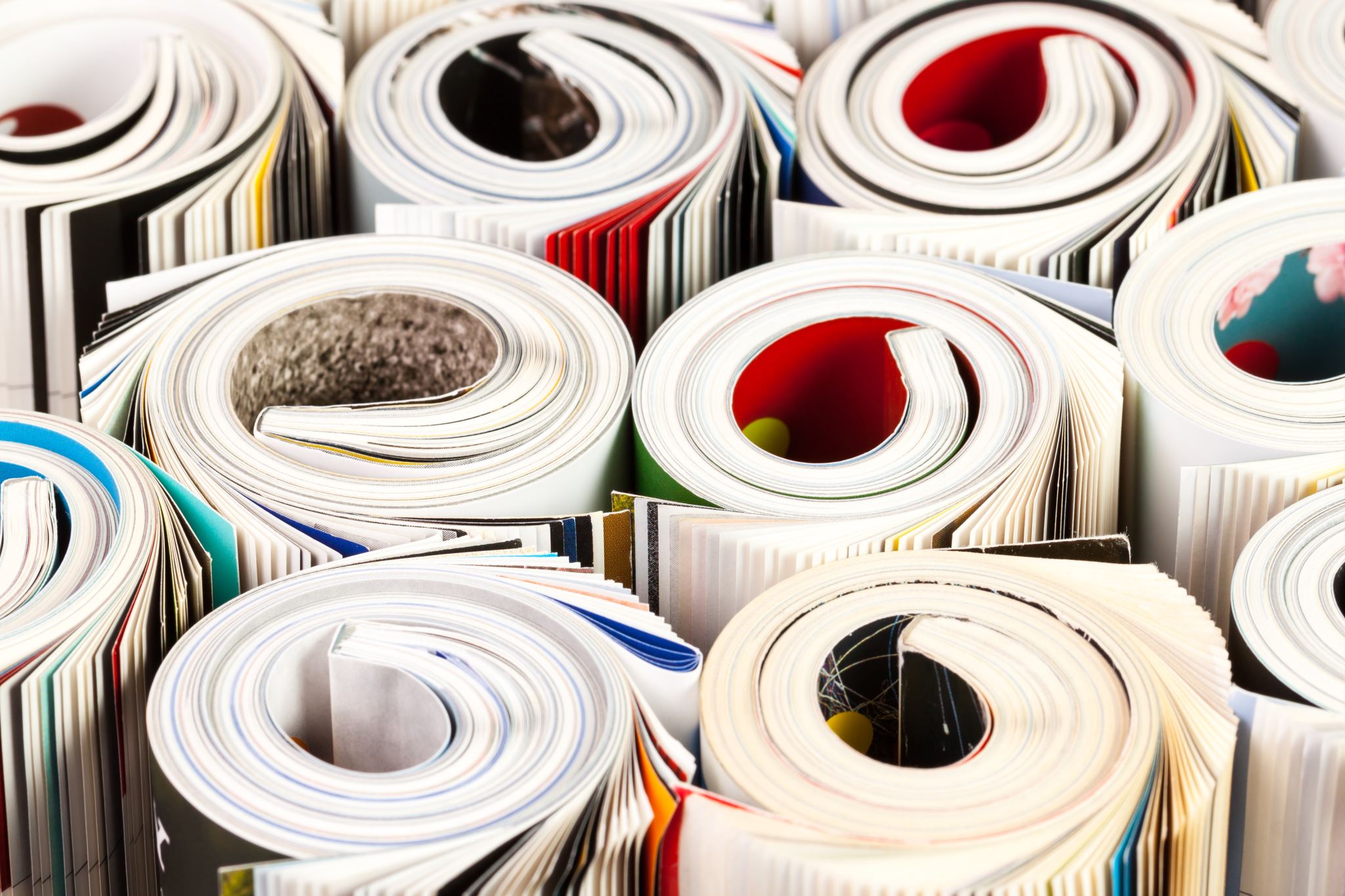 Wrap Up